842ZDROJOVÁSOUSTAVA
Josef Plešek
MV 842
VLAK
VLAK
G
BATERIE
48 V
USMĚRŇOVAČ
48 V
DOBÍJEČ
48 > 24 V
BATERIE
24 V
STATICKÝ
DOBÍJEČ 48 V
MĚNIČ
48 > 24 V
REGULÁTORY
MOTORY 
M1 + M2
ZAPNUTÍ VOZOVÉ BATERIE
MV 842
VLAK
VLAK
G
BATERIE
48 V
USMĚRŇOVAČ
48 V
DOBÍJEČ
48 > 24 V
BATERIE
24 V
STATICKÝ
DOBÍJEČ 48 V
MĚNIČ
48 > 24 V
REGULÁTORY
MOTORY 
M1 + M2
START A PROVOZ
MV 842
VLAK
VLAK
G
BATERIE
48 V
USMĚRŇOVAČ
48 V
DOBÍJEČ
48 > 24 V
BATERIE
24 V
STATICKÝ
DOBÍJEČ 48 V
MĚNIČ
48 > 24 V
REGULÁTORY
MOTORY 
M1 + M2
NOUZOVÉ DOBITÍ STARTOVACÍ BATERIE 24 V
MV 842
VLAK
VLAK
G
BATERIE
48 V
USMĚRŇOVAČ
48 V
DOBÍJEČ
48 > 24 V
BATERIE
24 V
STATICKÝ
DOBÍJEČ 48 V
MĚNIČ
48 > 24 V
REGULÁTORY
MOTORY 
M1 + M2
PORUCHA NAPÁJENÍ REGULÁTORŮ
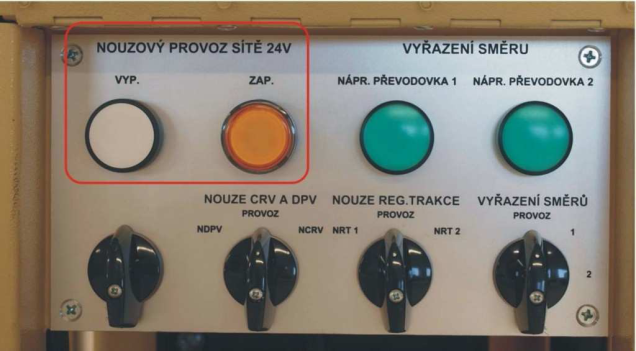 MV 842
VLAK
VLAK
G
BATERIE
48 V
USMĚRŇOVAČ
48 V
DOBÍJEČ
48 > 24 V
BATERIE
24 V
STATICKÝ
DOBÍJEČ 48 V
MĚNIČ
48 > 24 V
REGULÁTORY
MOTORY 
M1 + M2
DOBÍJENÍ Z VNĚJŠÍ SÍTĚ 230 V
(ODPOJOVAČ BAT. ODPOJEN)
MV 842
VLAK
VLAK
G
BATERIE
48 V
USMĚRŇOVAČ
48 V
DOBÍJEČ
48 > 24 V
BATERIE
24 V
STATICKÝ
DOBÍJEČ 48 V
MĚNIČ
48 > 24 V
REGULÁTORY
MOTORY 
M1 + M2
230 V
DOBÍJENÍ Z VNĚJŠÍ SÍTĚ 230 V
(ODPOJOVAČ BAT. ZAPOJEN)
MV 842
VLAK
VLAK
G
BATERIE
48 V
USMĚRŇOVAČ
48 V
DOBÍJEČ
48 > 24 V
BATERIE
24 V
STATICKÝ
DOBÍJEČ 48 V
MĚNIČ
48 > 24 V
REGULÁTORY
MOTORY 
M1 + M2
230 V
DOBÍJENÍ Z VNĚJŠÍ SÍTĚ 230 V
  (ODPOJOVAČ BAT. ZAPOJEN + DOBÍJENÍ BAT. 24 V Z DISPL.)
MV 842
VLAK
VLAK
G
BATERIE
48 V
USMĚRŇOVAČ
48 V
DOBÍJEČ
48 > 24 V
BATERIE
24 V
STATICKÝ
DOBÍJEČ 48 V
MĚNIČ
48 > 24 V
REGULÁTORY
MOTORY 
M1 + M2
230 V